10ème tranches du Programme du Compte de Développement de l’ONU

Intégration des données secondaires pour les indicateurs ODD
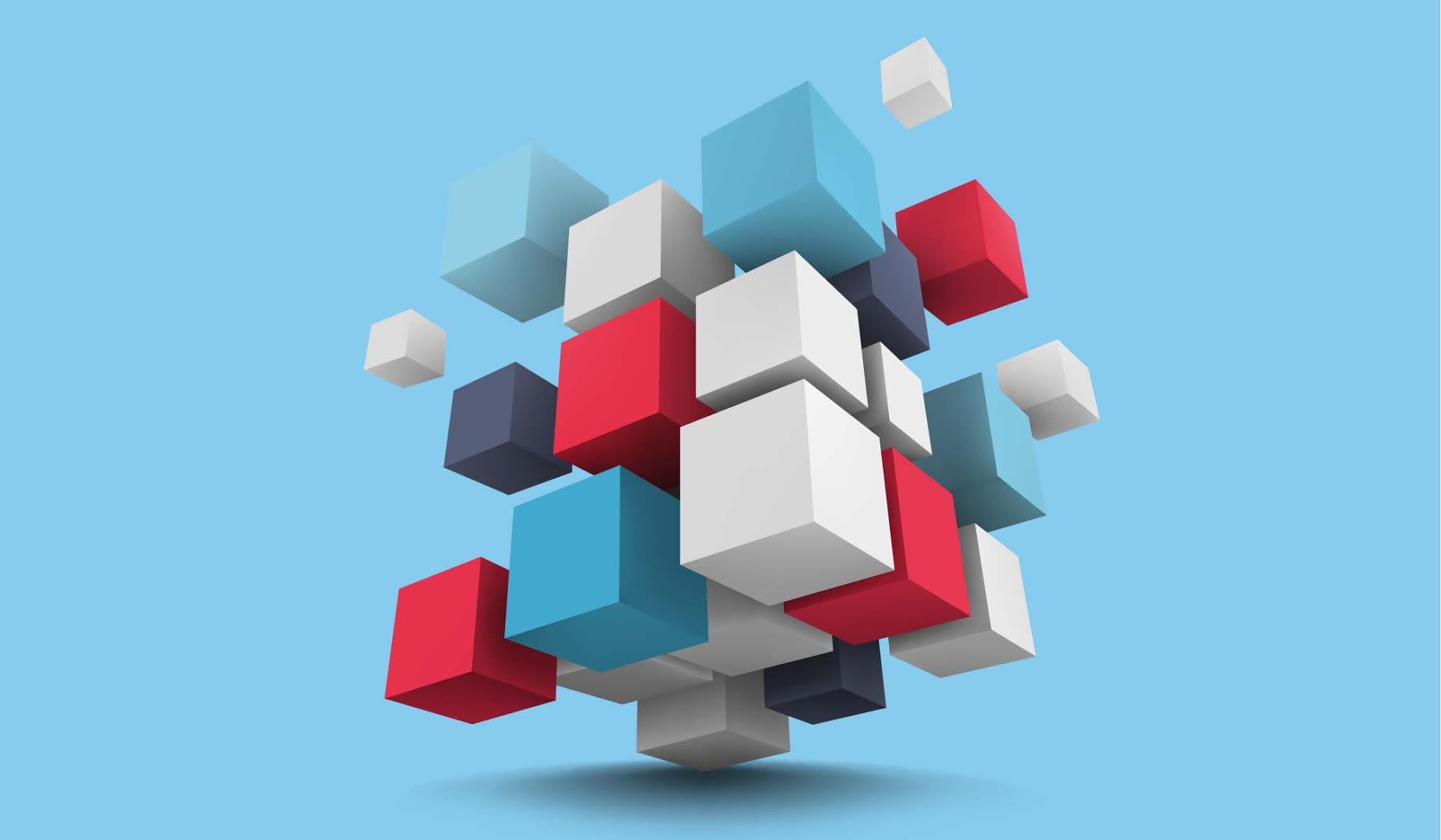 Ouverture
Atelier sous régional pour pays africains francophones
9 – 11 mai 2018, Lomé, Togo
Indicateurs ODD: défis et opportunités
Intégration & Standardisation
Interopérabilité
Infrastructure
Informatique & applications
Couverture
> 230 indicateurs
Transformation numérique
Modernisation
Ressources &
Aptitudes
Indicateurs ODD
Ecosystème
Granularité
Désagrégation
Sources de données
«Big Data»
Méthodologie
Mode mixte
Savoir-faire
Développement RH
Qualité
ActualitéFiabilité
Communauté des données
Environnement institutionnel
Leadership
Coordination
Partenariat
Opportunités
Développement des capacités
Défis
Questions et commentaires:

Gabriel Gamez | Conseiller interrégional
Division de la statistique des Nations Unies
Département des affaires économiques et sociales | Nations Unies
2 UN Plaza | Bureau DC2-1676 | New-York, NY 10017, EU
Email: gamezg@un.org | Tél: +1-917-367-5443
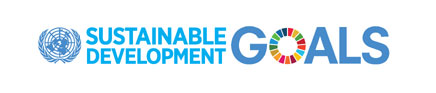